الثالث الثانوي
الصف/ المرحلة
الأول
الفصل الدراسي
كــــــــيــــــمــــــــيــــــــاء 3
المـــــــــــــــــــــــــــــــــــــــــادة
تعابير الاتزان الكيميائي ص127
موضوع الدرس
مــــــــــاجــــــــــد الـــــــــحــــــــــــكـــــــــــمــــــي
اسم المعلم
تعابير الاتزان الكيميائي
سنتعلم اليوم ؟
1- تعرف قانون الاتزان الكيميائي .
2- تعرف ثابت الاتزان Keq .
3- تفرق بين الاتزان المتجانس والاتزان الغير متجانس .
2
تعابير الاتزان الكيميائي
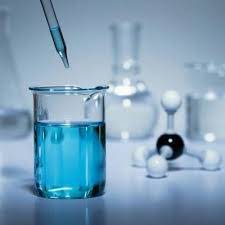 هل كل الأنظمة الكيميائية تميل للتفاعل الكلي والنهائي؟
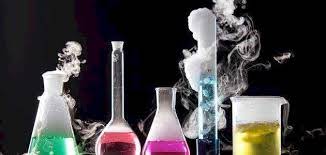 3
تعابير الاتزان الكيميائي
قانون الاتزان الكيميائي
ينص على أنه عند درجة حرارة معينة يمكن للتفاعل الكيميائي أن يصل إلى حالة تصبح فيها نسب تراكيز المتفاعلات والنواتج ثابتة .
 وتكون معادلة التفاعل العامة للتفاعل الذي في حالة اتزان كما يلي :
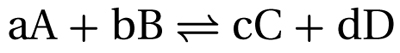 4
تعابير الاتزان الكيميائي
ثابت الاتزان Keq
هو القيمة العددية لنسبة تراكيز النواتج إلى تراكيز المتفاعلات ويرفع كل تركيز إلى أس مساو للمعامل الخاص به في المعادلة الموزونة.
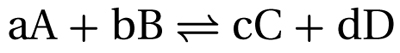 - تمثل[A] [B ] التراكيز المولارية  للمتفاعلات
- [C]و[D] التراكيز المولارية للنواتج
- تمثل الاسس a وb و c وd  معاملات المعادلة الموزونة
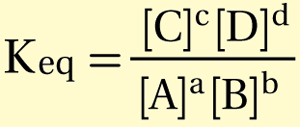 5
تعابير الاتزان الكيميائي
دلالة قيمة ثابت الاتزان
Keq > 1  تعني أن تراكيز المواد الناتجة أكبر من تراكيز المواد المتفاعلة.


 Keq < 1 تعني أن تراكيز المواد المتفاعلة أكبر من تراكيز المواد الناتجة.
6
تعابير الاتزان الكيميائي
تعابير ثابت الاتزان Keq
7
تعابير الاتزان الكيميائي
1- الاتزان المتجانس
هي حالة اتزان تكون فيها المواد المتفاعلة والناتجة في الحالة الفيزيائية نفسها .
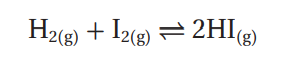 مثال :
تعبير ثابت الاتزان
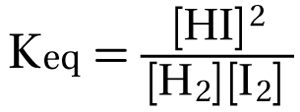 8
تعابير الاتزان الكيميائي
استعمالات الاتزان المتجانس
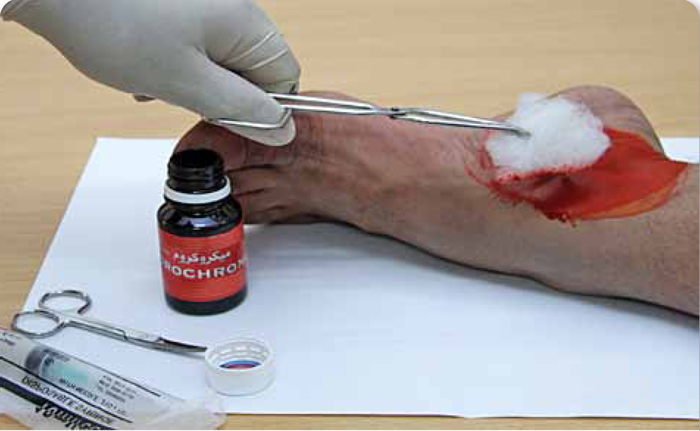 بسبب خواص اليود المضادة للجراثيم . 
يستعمل محلول اليود ومركباته مطهرات خارجية . 
كما تدخل بعض مركبات يوديد البوتاسيومKI  في الأدوية التي تعالج تضخم الغدة الدرقية .
9
تعابير الاتزان الكيميائي
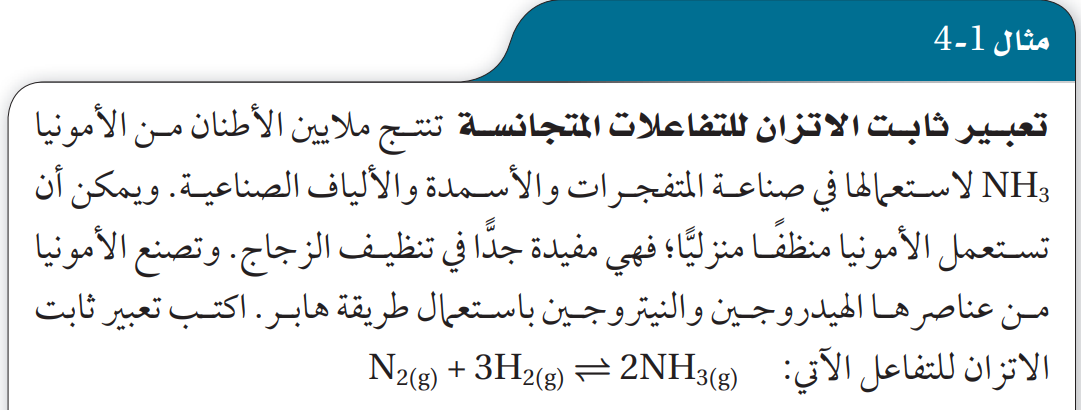 ص129
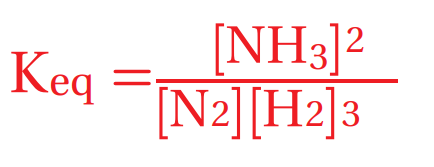 10
تعابير الاتزان الكيميائي
ص129
تدريب
اكتب تعابير ثابت الاتزان للمعاملات الآتية :
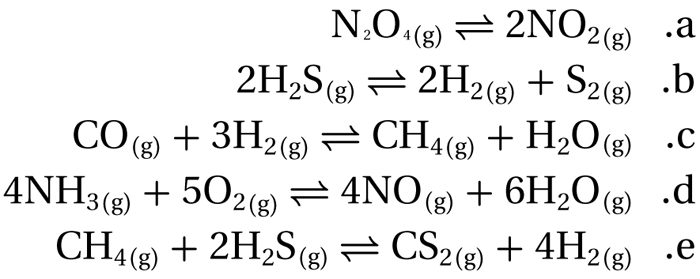 11
تعابير الاتزان الكيميائي
ص129
تدريب
اكتب تعابير ثابت الاتزان للمعاملات الآتية :
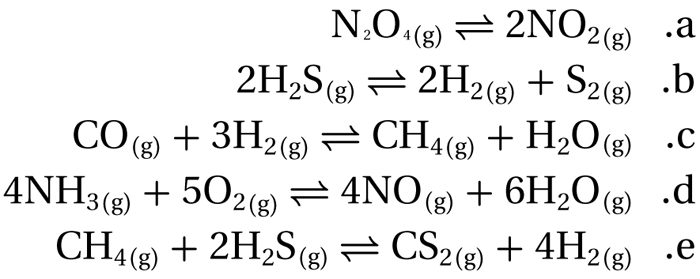 12
تعابير الاتزان الكيميائي
ص129
تدريب
اكتب تعابير ثابت الاتزان للمعاملات الآتية :
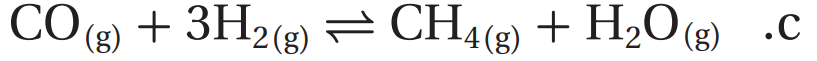 13
تعابير الاتزان الكيميائي
ص129
تدريب
اكتب تعابير ثابت الاتزان للمعاملات الآتية :
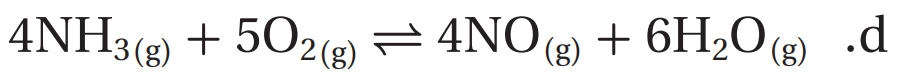 14
تعابير الاتزان الكيميائي
ص129
تدريب
اكتب تعابير ثابت الاتزان للمعاملات الآتية :
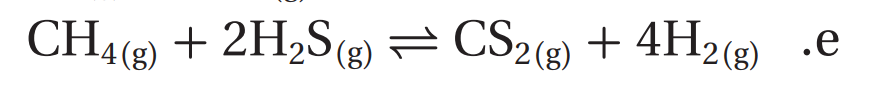 15
تعابير الاتزان الكيميائي
تعلمنا اليوم:
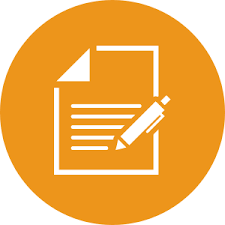 2- الاتزان المتجانس
1- قانون الاتزان الكيميائي
3- تعبير ثابت الاتزان Keq
ينص على أنه عند درجة حرارة معينة يمكن للتفاعل الكيميائي أن يصل إلى حالة تصبح فيها نسب تراكيز المتفاعلات والنواتج ثابتة .
هي حالة اتزان تكون فيها المواد المتفاعلة والناتجة في الحالة الفيزيائية نفسها .
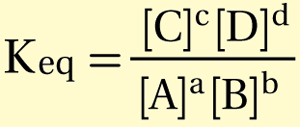 16
تعابير الاتزان الكيميائي
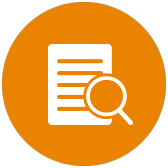 المــــراجـــــــــع:
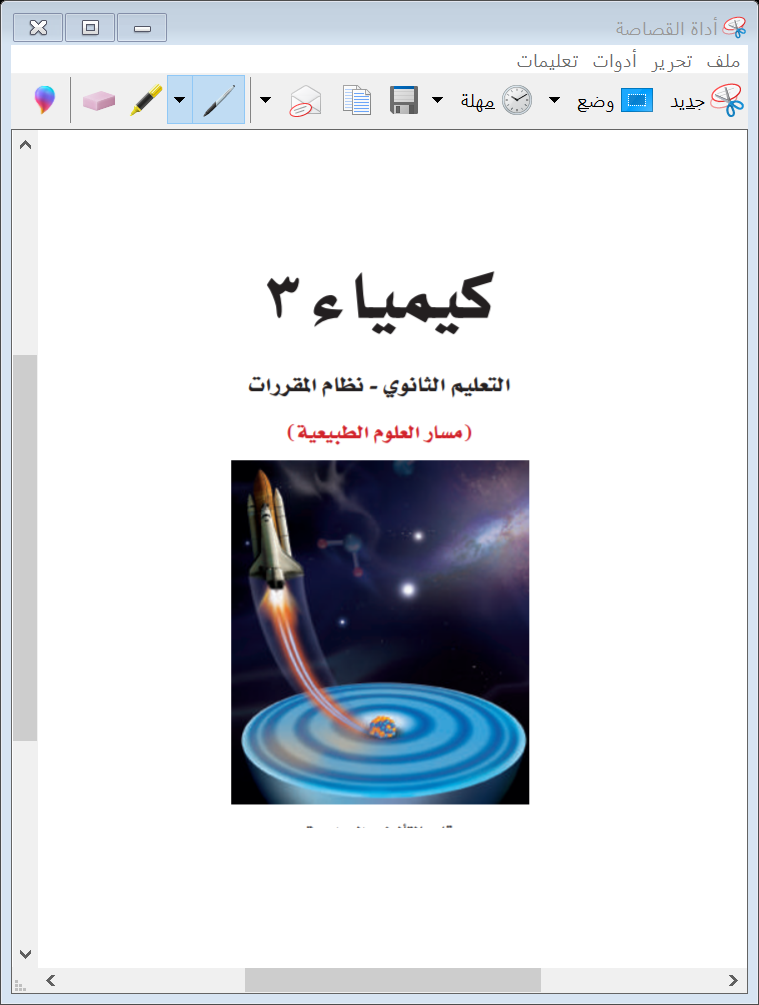 كتاب كيمياء3 التعليم الثانوي نظام المقررات
 (مسار العلوم الطبيعية)
طبعة 1442 – 2020م
الفصل الدراسي الأول